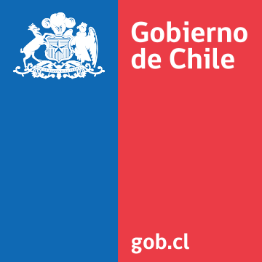 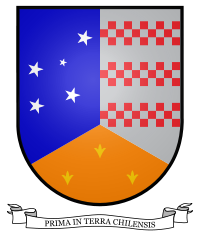 Gobierno Regional de Magallanes y Antártica Chilena
FONDO CARÁCTER PROTECCIÓN DEL MEDIO AMBIENTE Y EDUCACIÓN AMBIENTAL6% FNDR 2017División de Desarrollo Regional
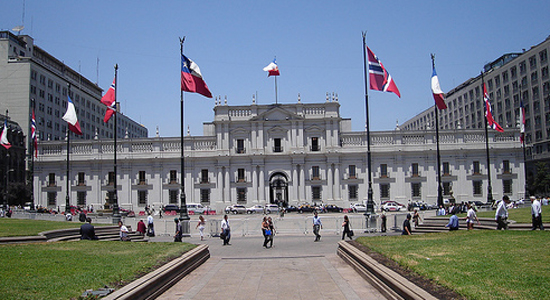 Estado de Chile
Ley de Presupuesto
Consiste en una estimación financiera de los ingresos y una autorización de los gastos para un año determinado. Existe porque es necesario compatibilizar los recursos disponibles con el logro de metas y objetivos previamente determinados. El proyecto lo propone exclusivamente el Ejecutivo y debe ser aprobado por el Parlamento.
Objetivos del Programa de Gobierno
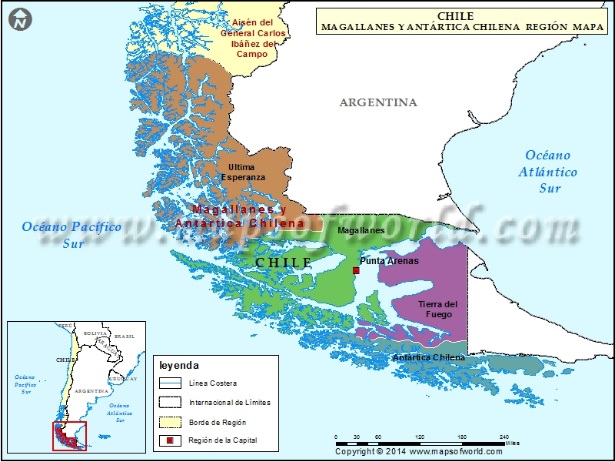 6% de sus recursos para subvencionar actividades Culturales, Actividades Deportivas y del Programa Elige Vivir Sano, Actividades de Seguridad Ciudadana, Actividades de Carácter Social y Rehabilitación de Drogas y Actividades de Protección Ambiental y Educación Ambiental,
Instrumentos 
de Planificación
División de Desarrollo Regional, a través de la Unidad de Fondos Concursables (UFC) elabora el Instructivo que regirá el Concurso el que es aprobado por el Consejo Regional (CORE).
INSTRUCTIVOS
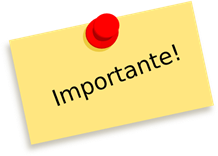 Tipos de Iniciativas Financiables
Recursos Disponibles M$
El monto máximo de postulación por cada iniciativa depende la ubicación territorial de la organización postulante:
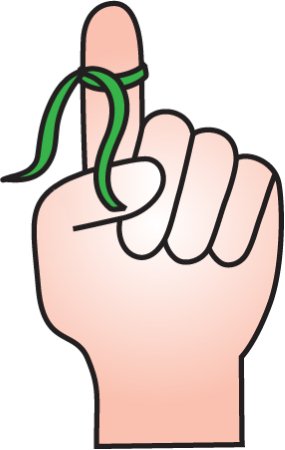 Topes de Financiamiento por Categoría de Gastos
GASTOS EN PERSONAL
.
GASTO DE OPERACIONES
GASTOS DE INVERSIÓN
GASTOS DE DIFUSIÓN
Este ítem presupuestario incluye gastos de difusión de la actividad, así como difusión del origen de los recursos, la que se realizará principalmente a través de: Pendones, Lienzos, Afiches, Dípticos – trípticos, Publicidad radial, Insertos de prensa o Publicaciones en medios escritos.
La difusión de la actividad deberá hacerse antes y durante el desarrollo de la actividad conjuntamente con la difusión del origen de los recursos.
Para aquellas entidades que no cumplan con la difusión de la actividad y del origen de los recursos, quedarán imposibilitadas de postular al concurso 2018.
Restricciones de financiamiento más frecuentes de inadmisibilidad
(El instructivo contiene todas las restricciones)
a) Gastos asociados a la construcción, habilitación, reparación, mantenimiento y conservación de cualquier tipo de infraestructura fija (mobiliario urbano).

b) Gastos asociados a arriendos de vehículos o cualquier medio transporte de pasajeros.

c) Gastos considerados propios de la organización tales como: Combustibles, lubricantes, neumáticos; gastos de operación tales como consumos básicos, arriendo de inmuebles o similar, gas, electricidad, agua, telefonía fija o móvil, Internet, televisión por cable, materiales de escritorio, trámites notariales y/o bancarios, adquisición de propiedades y bienes inmuebles, vehículos; productos de consumo con fines comerciales, imprevistos, aseo, seguridad o vigilancia.
d) Recursos para adquisición de Notebook, computadores, Tablet, impresoras, televisores, equipos de música, memorias, trípodes para cámaras fotográficas, cámaras de video, equipos de amplificación e iluminación, telones, proyectores, y sus respectivos insumos, bienes que son complementarios al desarrollo de la actividad, pero que su ausencia no impide la realización de ésta.
DOCUMENTOS EXIGIDOS PARA LA ADMISIBILIDAD
Quedarán inadmisible aquellas iniciativas que no se ajuste a los requisitos, restricciones y/o prohibiciones establecidas en los Art. Nº 11, 12, 18 y 22 y al instructivo en general.
ANEXOS
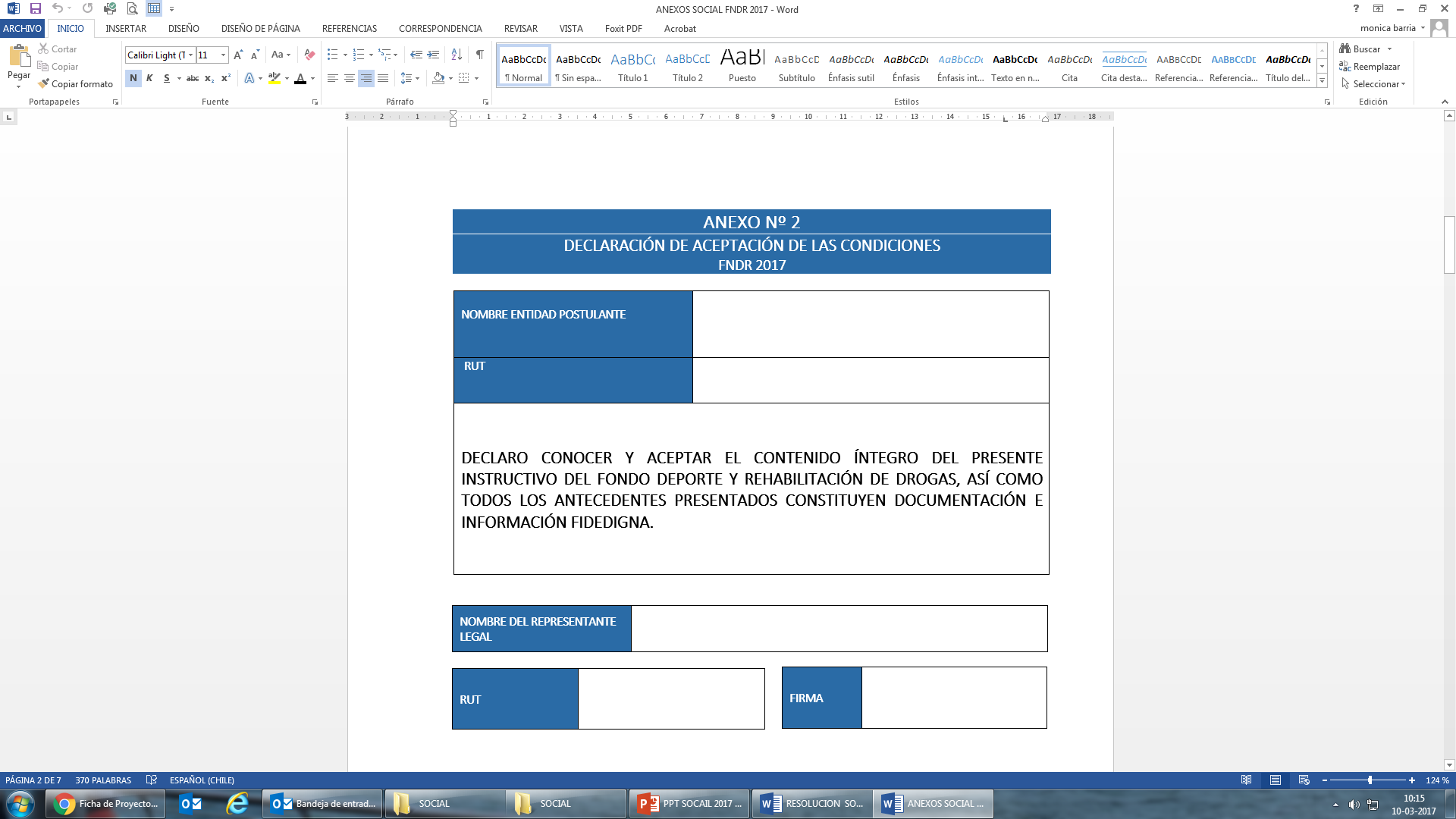 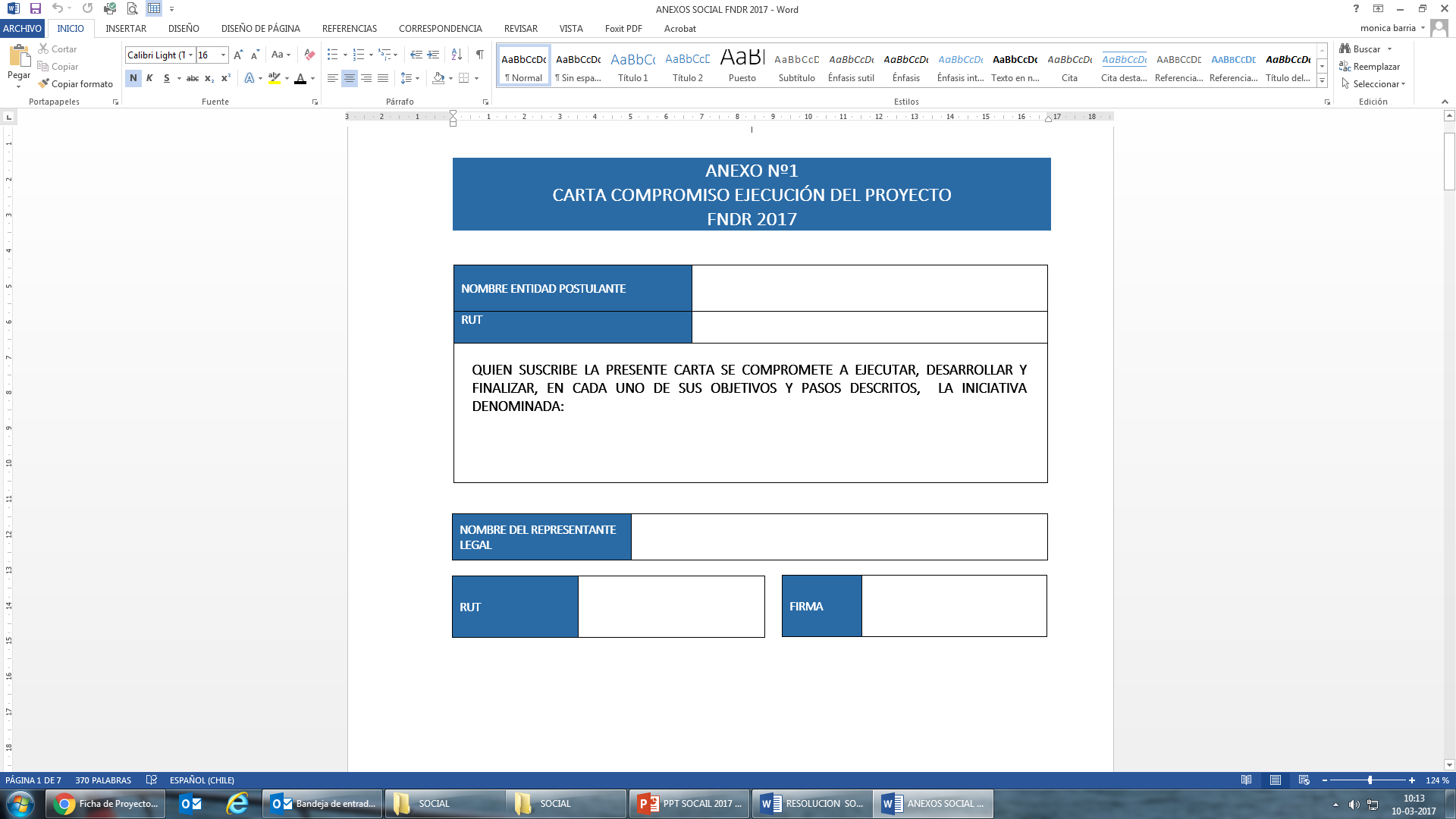 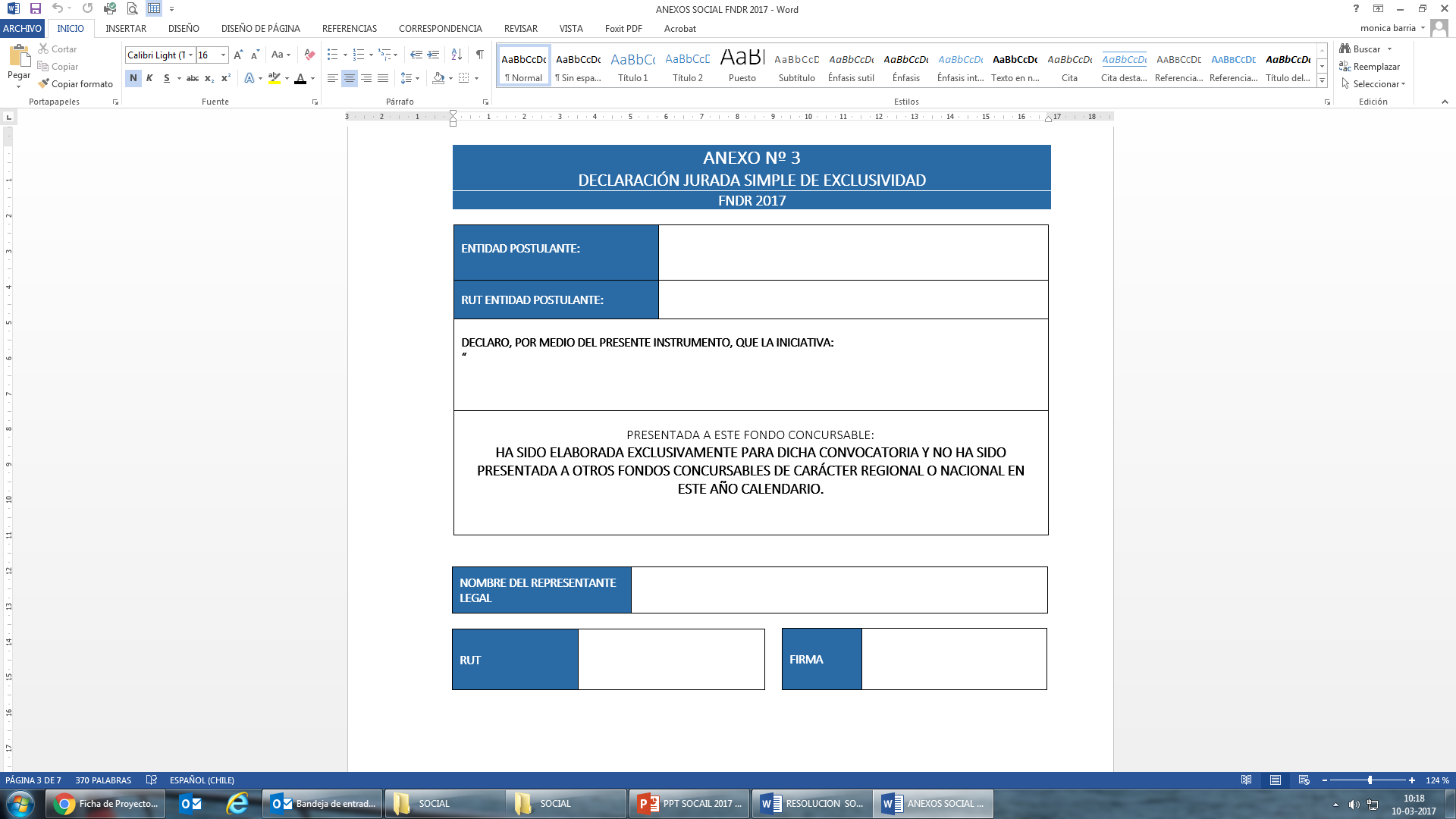 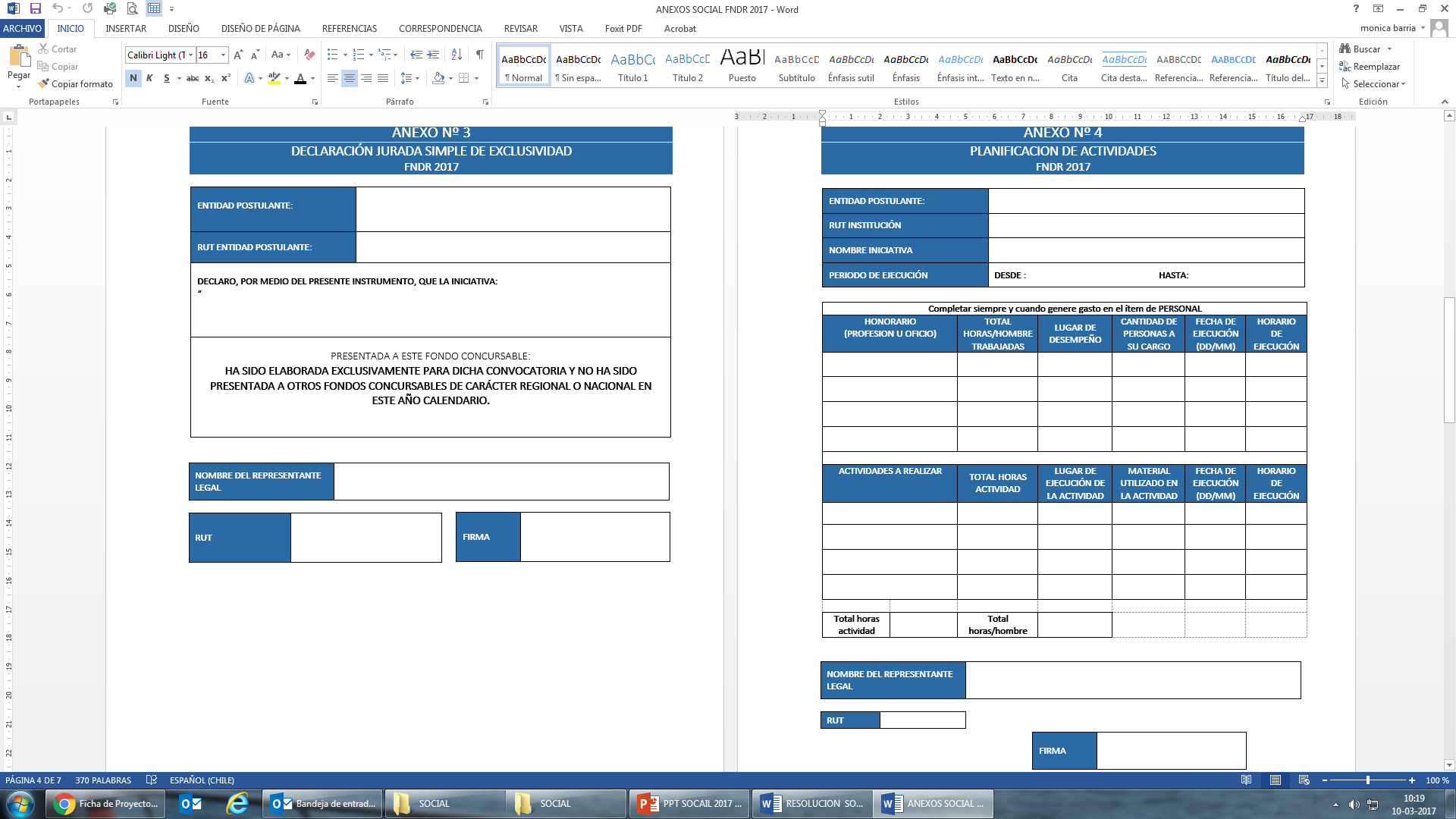 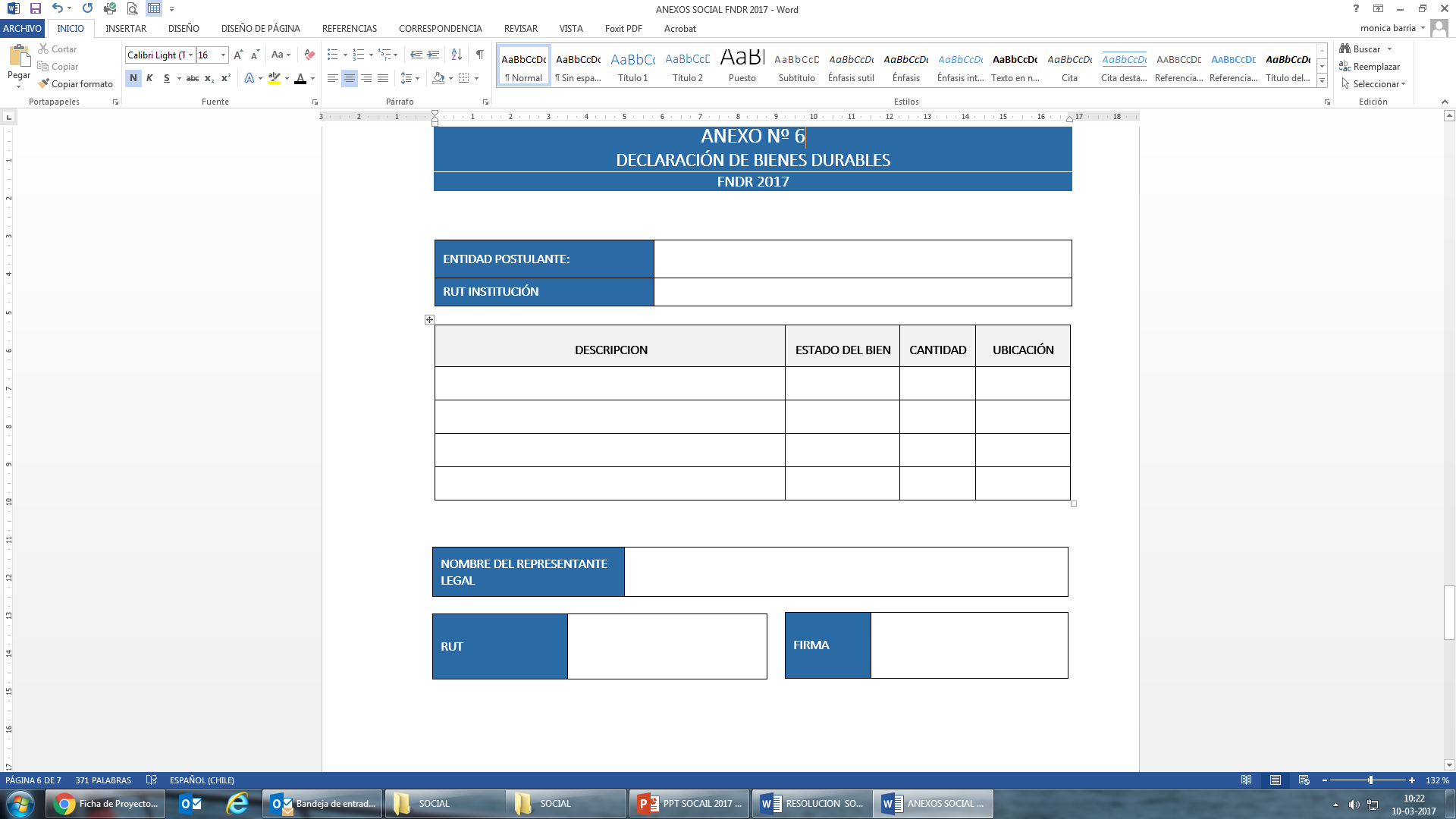 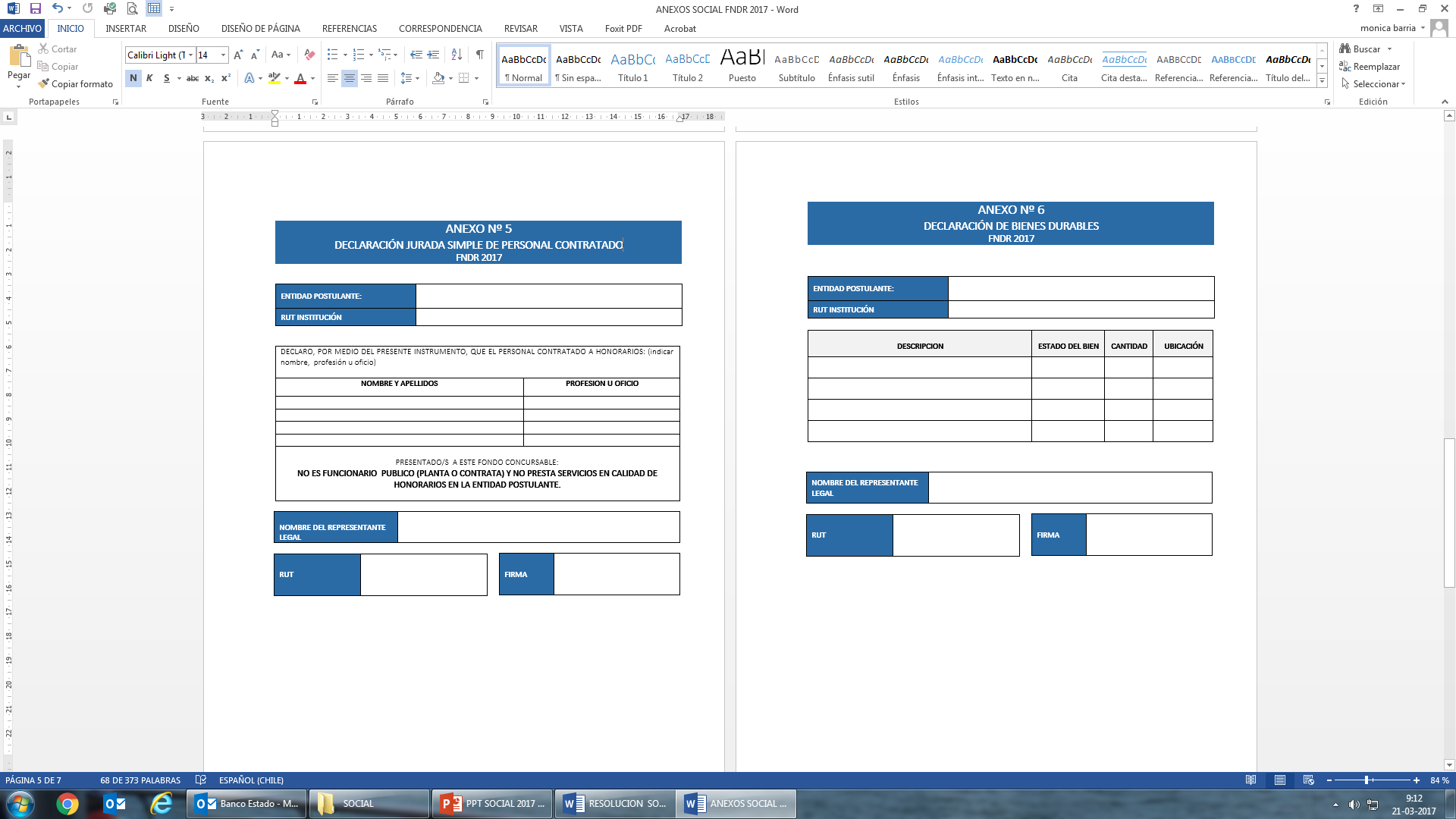 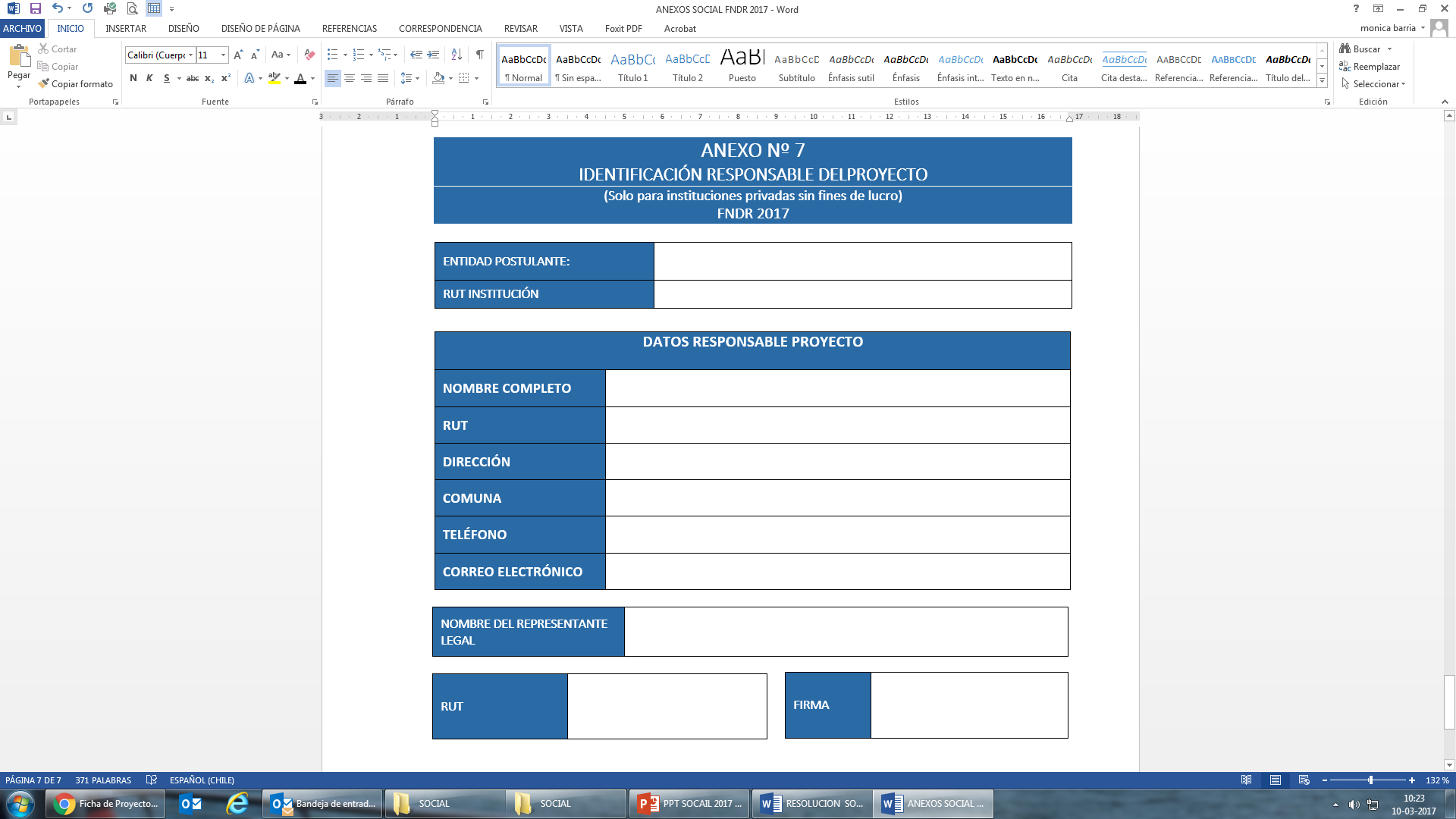 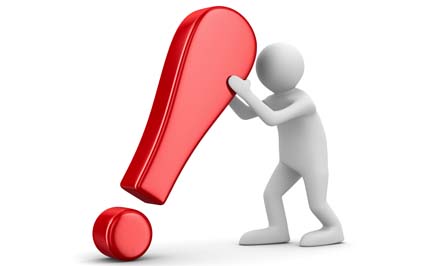 Criterios de Evaluación
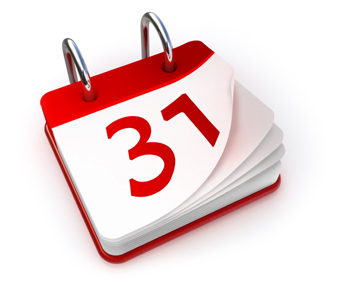 Etapas y Plazos
Modalidades de Postulación



La postulación se realizará a través de la plataforma dispuesta en la página Web del servicio: www.goremagallanes.cl/concursosfndr.php 

Las consultas deben ser enviadas a los siguientes correos electrónicos: 
concursoambiental@goremagallanes.cl

Las Apelaciones sólo se podrán realizar a través del Sistema de Postulación en Línea, quienes tendrán 48 horas hábiles a partir de la notificación en su correo electrónico.
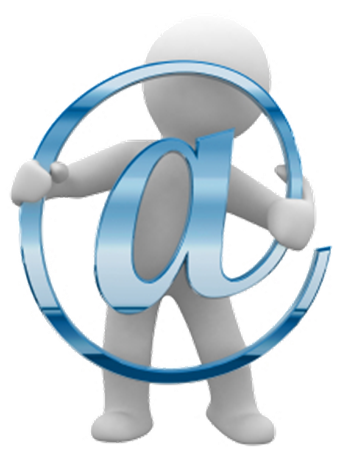 VINCULACIÓN MUNICIPALIDADES Y OTRAS ENTIDADES PUBLICAS
No completar
Remitir a correo:  lionel.silva@goremagallanes.cl
PARA MAYOR CONOCIMIENTO RESPECTO DE COMO INGRESAR SU INICIATIVA AL SISTEMA DE POSTULACIÓN EN LÍNEA, SIRVASE INGRESAR A :
http://www.goremagallanes.cl/sitioweb/FondosFNDR/fondosFNDR2017.php
TUTORIAL DE POSTULACIÓN EN LÍNEA
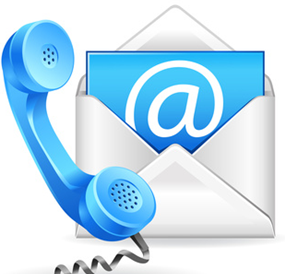 CONTACTOS:
Unidad de Fondos Concursables
2º piso Edificio Magallanes
Bories Nº 901
2-203700 anexos: 262/242/361/380/209/281/319